UNIVERSIDADE FEDERAL DO ESPÍRITO SANTO
CENTRO DE CIÊNCIAS AGRÁRIAS E ENGENHARIAS
PROGRAMA DE PÓS-GRADUAÇÃO EM CIÊNCIAS FLORESTAIS
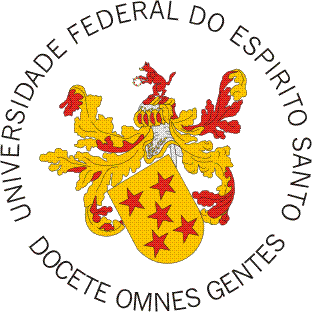 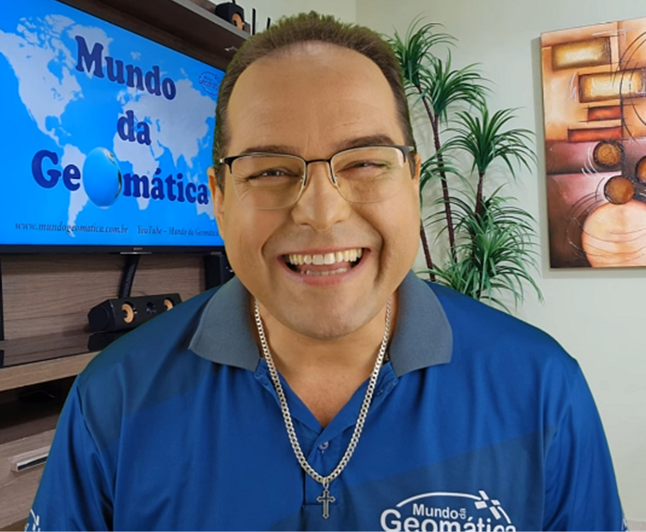 Sensoriamento Remoto(SR)
Professor Dr. Alexandre Rosa
 dos Santos
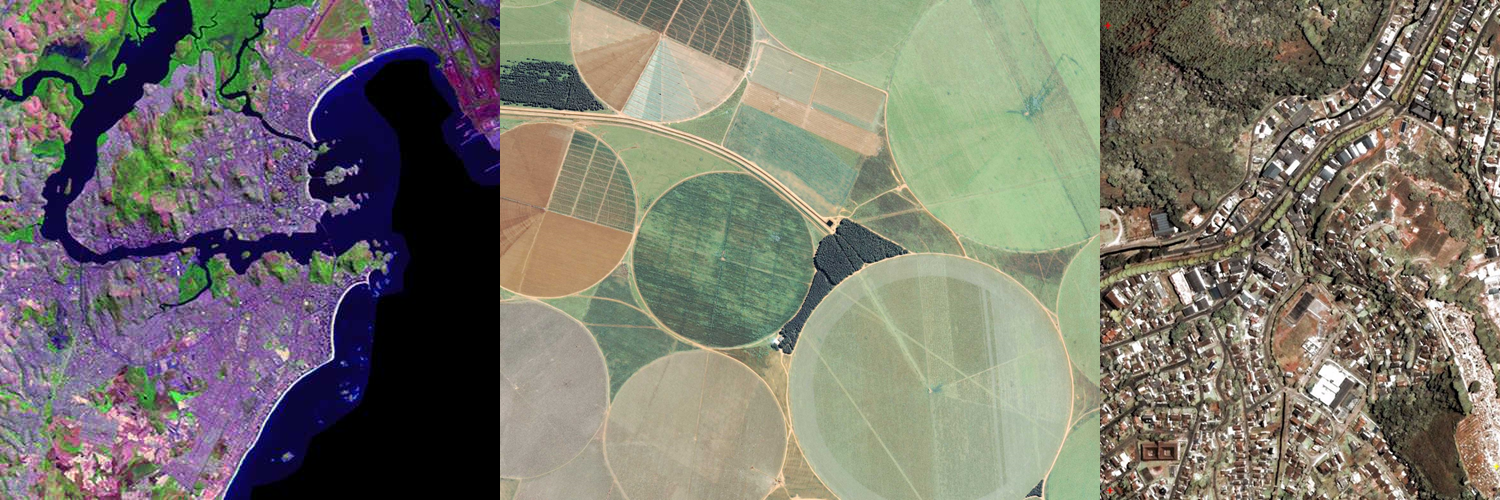 UNIVERSIDADE FEDERAL DO ESPÍRITO SANTO
CENTRO DE CIÊNCIAS AGRÁRIAS E ENGENHARIAS
PROGRAMA DE PÓS-GRADUAÇÃO EM CIÊNCIAS FLORESTAIS
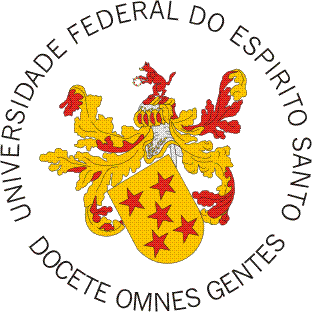 Prof. Dr. Alexandre Rosa dos Santos - (Prof. Titular CCAE-UFES) 
Departamento de Engenharia Rural - ERU
Programa de Pós-Graduação (Mestrado/Doutorado) em Ciências Florestais da UFES
Programa de Pós-Graduação (Mestrado/Doutorado) em Ciência Florestal da UFV
Bolsista de Produtividade em Pesquisa do CNPq - Comitê RF - Recursos Florestais
CONTATOS
Email: mundogeomatica@yahoo.com.br (oficial)
alexandre.r.santos@ufes.br (UFES)
alexandre.santos@pq.cnpq.br (bolsista de produtividade CNPq)
PORTAL MUNDO DA GEOMÁTICA: http://www.mundogeomatica.com.br
GAGEN: http://www.mundogeomatica.com.br/Gagen.htm
Telefone: 28-3552-8908 (sala no CCAE-UFES) 28-9-9926-0262 (celular)
Curriculum Lattes CNPq: http://lattes.cnpq.br/7125826645310758 
FORMAÇÃO
Pós-Doutorado em Ciências Florestais (Sensoriamento Remoto e Geoprocessamento) – UFV (Conceito CAPES 6)
Doutorado em Engenharia Agrícola – UFV (Conceito CAPES 6)
Mestrado em Meteorologia Agrícola – UFV (Conceito CAPES 5)
Especialização - Metodologia Ensino da Língua Portuguesa e Inglesa – UCAM
Graduação 02 – Licenciatura em Letras - Português e Inglês – UNIFRAM
Graduação 01 – Agronomia – UFES
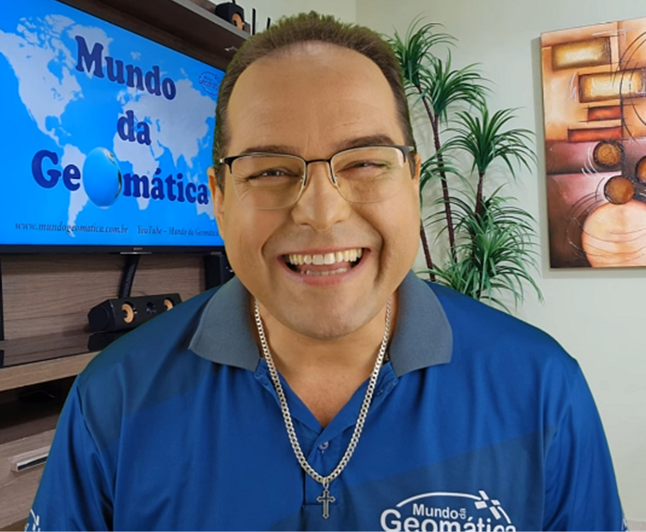 AULA 15Considerações Gerais Sobre Análise de Imagens Coletadas por Sensores Orbitais
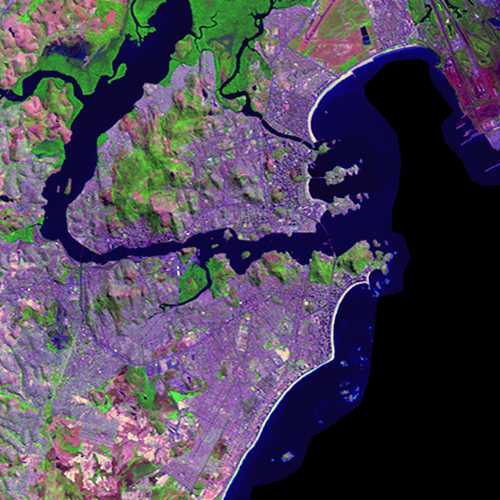 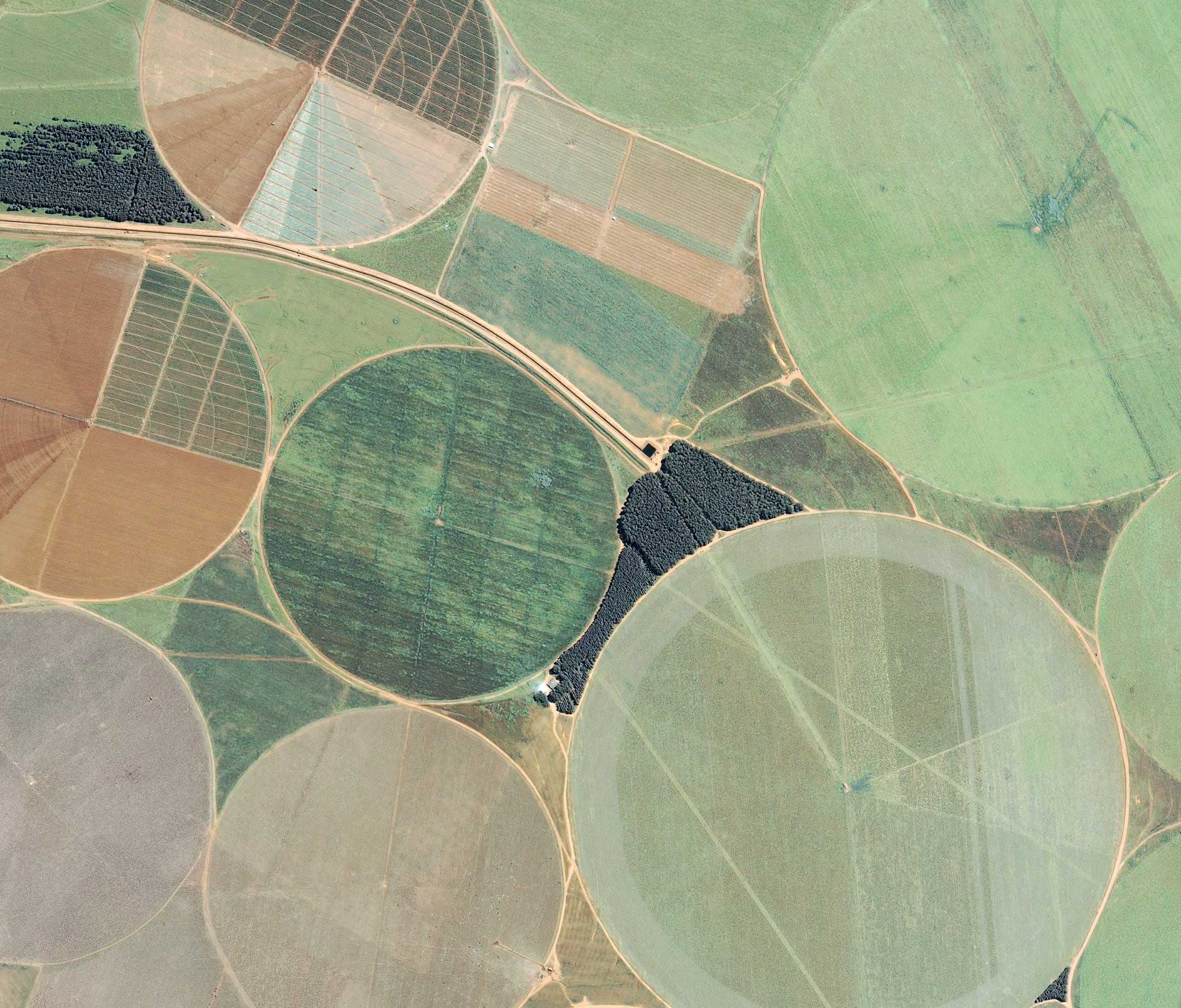 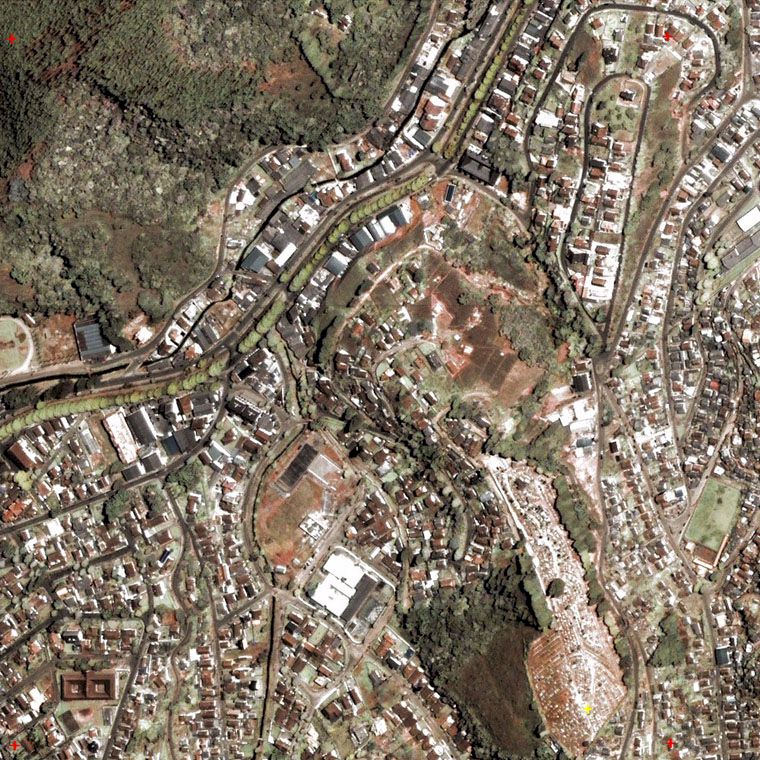 Obs: Todos os Slides apresentados foram adaptados do livro  “Fundamentos do Sensoriamento Remoto e Metodologias de  Aplicação (2ª Edição). Autor: Maurício Alves Moreira
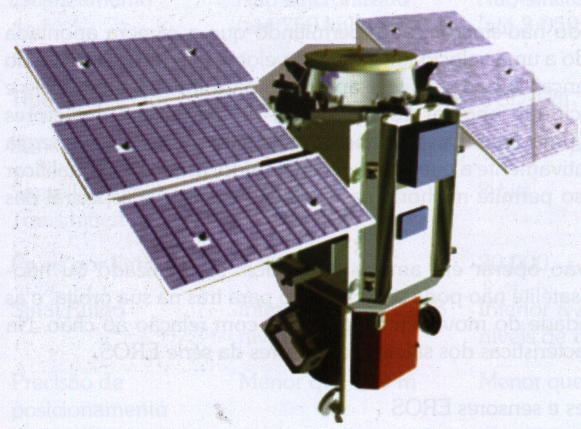 ÉPOCA DE OBTENÇÃO DAS IMAGENS DE SATÉLITE
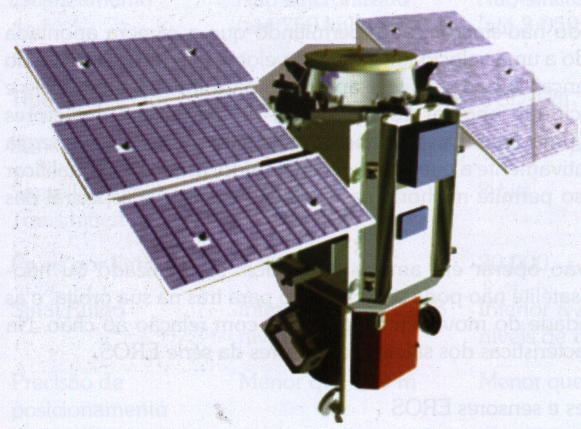 TIPO DE PRODUTO
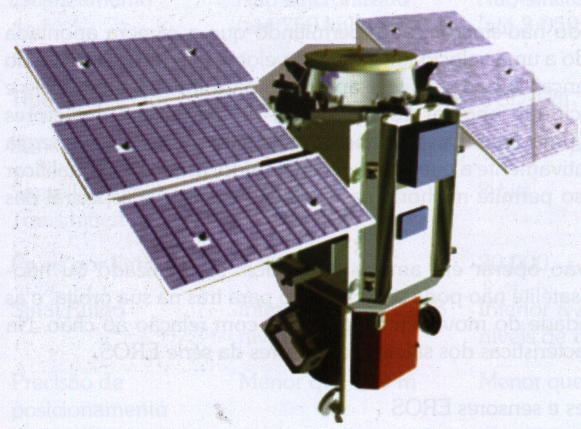 BANDAS ESPECTRAIS
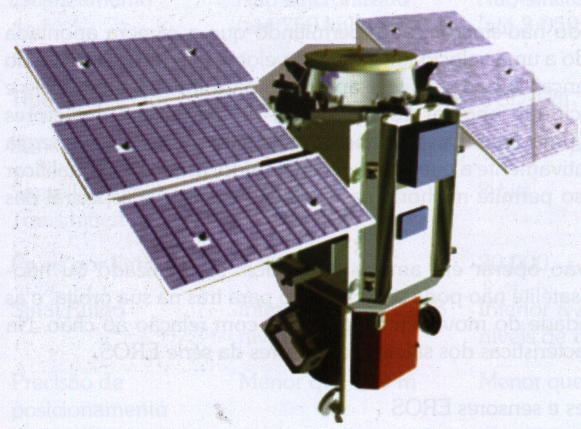 ESCALA DAS IMAGENS
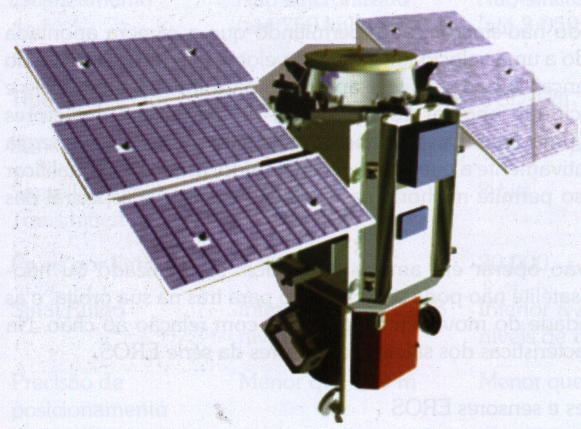 EXPERIÊNCIA DO FOTOINTÉRPRETE
INTRODUÇÃO
As imagens digitais de alvos da superfície terrestre que são registrados pelos sensores orbitais, como o sensor TM do Landsat e o HRV do SPOT, entre outros, após serem transmitidas para as estações terrenas, são transformadas em dois tipos de produtos: ANALÓGICO e DIGITAL.
FATORES QUE CONTRIBUEM PARA O ÊXITO DA ANÁLISE DE IMAGENS DE SATÉLITE
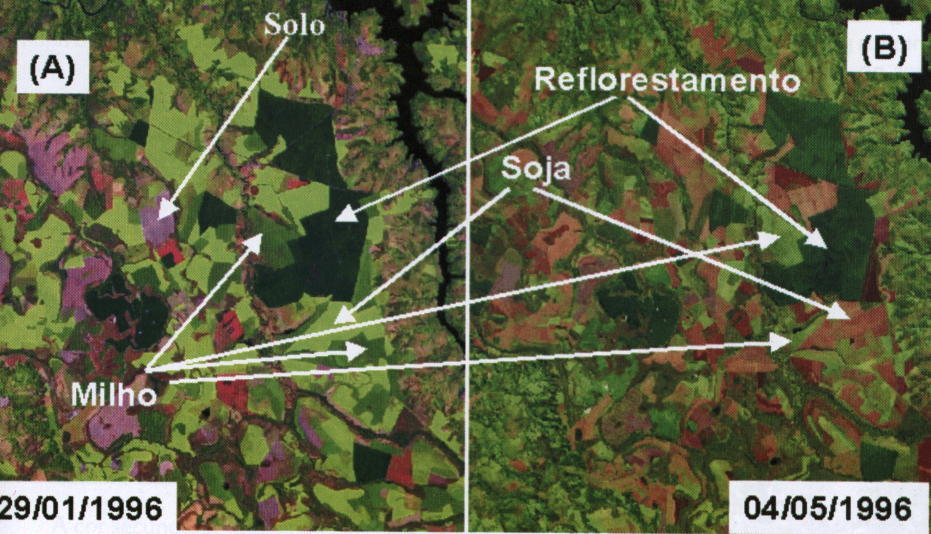 ÉPOCA IDEAL
Composições coloridas [TM3 (azul), TM4 (verde), TM5 (vermelho)] de uma área de soja no Triângulo Mineiro, com cultura de verão, obtidas em 29/01/1996 (A) e 04/05/1996 (B)
A melhor época de seleção de imagens de satélites, para identificar e mapear áreas dessa cultura, é a que vai do início da floração até o enchimento de grão, período em que a cultura está completamente desenvolvida e com intensidade máxima de atividade fotossintética.
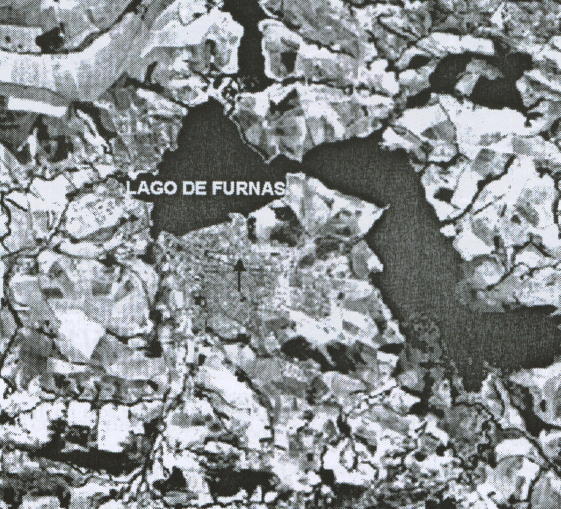 Imagem do sensor ETM do LANDSAT-5, banda 4, mostrando o contraste entre o lago de Furnas e os alvos vizinhos, na região de Boa Esperança, MG.
Se o usuário está interessado em delimitar o perímetro de um lago, a recomendação é que se use uma imagem obtida na região do infravermelho próximo, tal como a banda TM4 do Landsat. No entanto, se o interesse for estudar a qualidade da água num lago, rio ou represa, ele deve usar informações coletadas na região do visível, preferencialmente na região do verde, como a banda TM2 do Landasat-5 ou XS1 do SPOT.
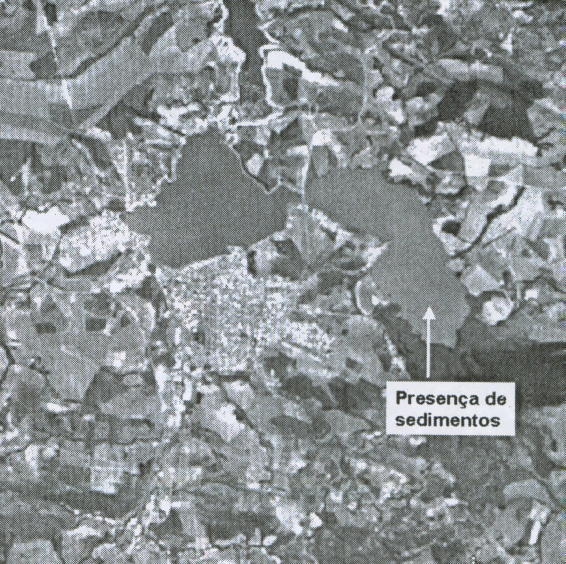 Imagem do sensor ETM do LANDSAT-7, banda 2, mostrando a qualidade da água no lago de Furnas, na região de Boa Esperança, MG.
Abaixo é mostrada uma imagem obtida pelo sensor ETM+ do Landsat-5, na faixa espectral do verde, na qual  se percebe a diferença da qualidade da água na represa de Furnas. Na parte em que há menor concentração de sedimentos a absorção de energia é maior; consequentemente, o tom de cinza é mais escuro. Nos locais de maior concentração de sedimentos aumenta-se a densidade, o que torna a superfície mais lisa, aumentando a reflexão especular em relação aos locais de menor concentração.
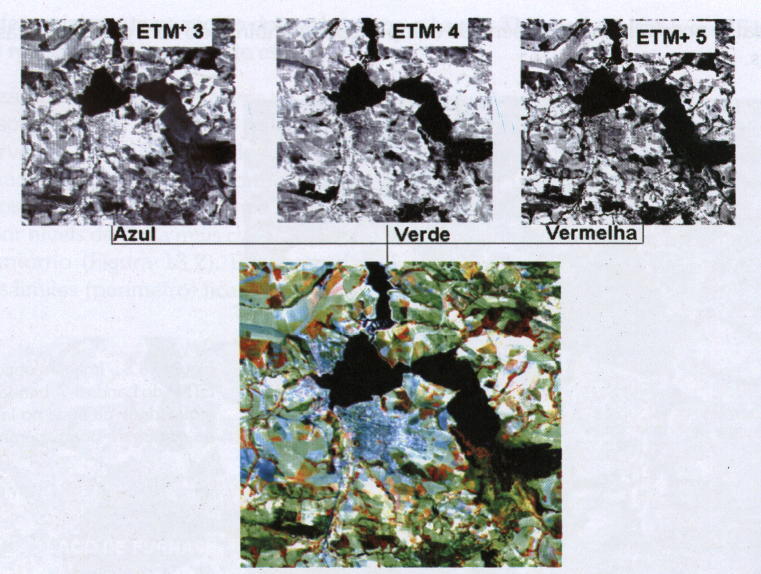 Composição colorida das bandas ETM3 (B), ETM4(G) e ETM5(R) do LANDSAT-5, para mostrar que nesta composição a vegetação é representada pela cor magenta.
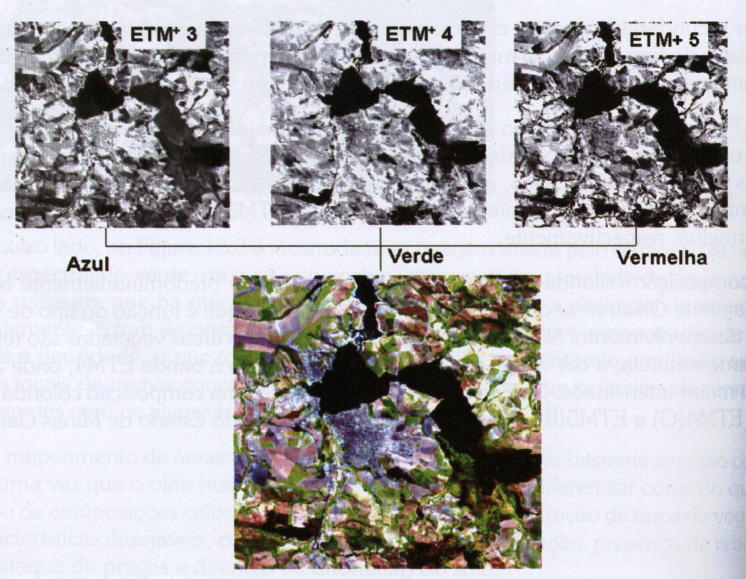 Composição colorida das bandas ETM3 (B), ETM4(G) e ETM5(R) do LANDSAT-5, para mostrar que nesta composição a vegetação é representada pela cor
 verde-amarelada.
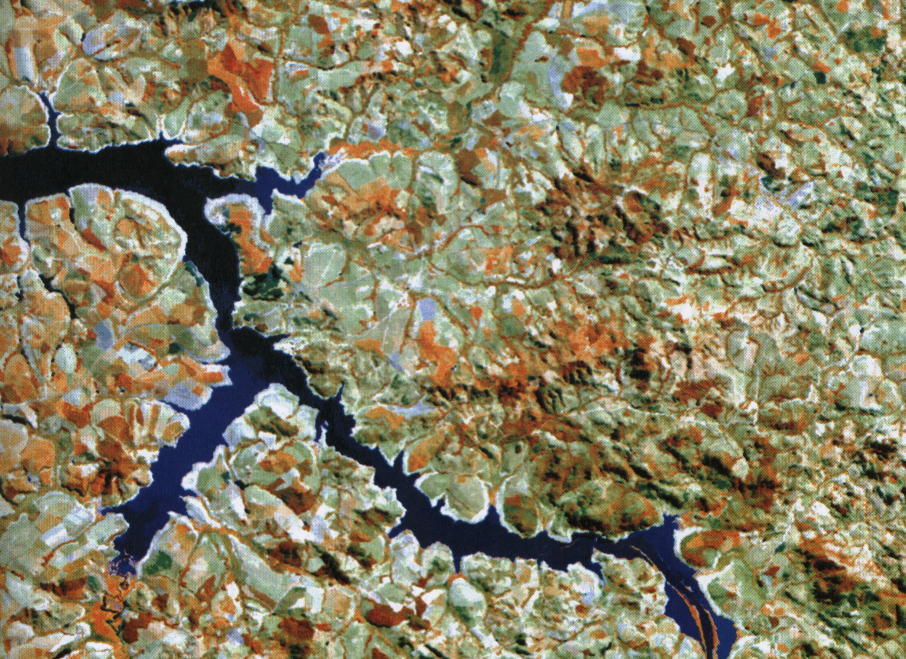 Composição colorida das bandas ETM3 (B), ETM4(G) e ETM5(R) do LANDSAT-5, Sul de Minas Gerais.
Principais características e aplicações da radiação eletromagnética correspondente às bandas do sensor TM do Landasat-5
Principais características e aplicações da radiação eletromagnética correspondente às bandas do sensor TM do Landasat-5
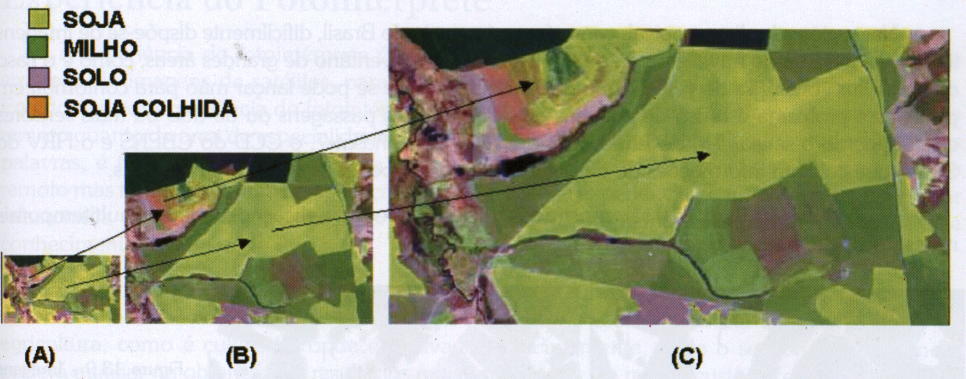 Imagens coloridas obtidas pelo sensor TM do Landsat-5 em diferentes escalas de trabalho – composições TM3 (B), TM4(G) e TM5(R)
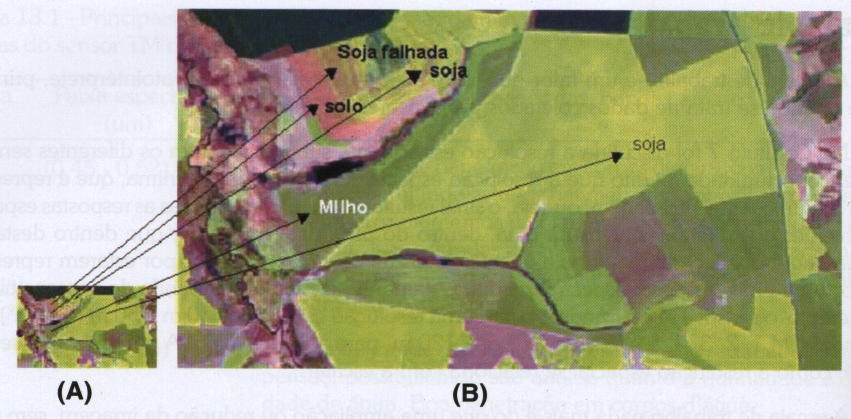 Composições coloridas das bandas TM3(B), TM4(G) e TM5(R), geradas no computador nas escalas 1:500.000 e 1:100.000, para mostrar detalhes da resposta espectral no interior dos talhões
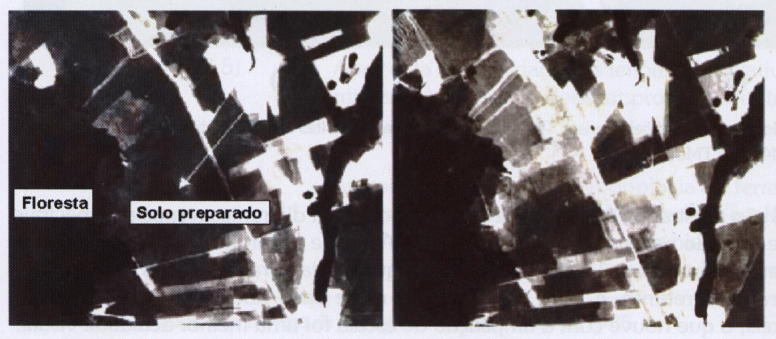 Imagens do sensor TM do Landsat-5 para mostrar o incremento de áreas agrícolas (cinza-claro a médio) numa região do Mato Grosso do Sul, nos anos de 1984 e 1985
USO DE IMAGENS MULTITEMPORAIS
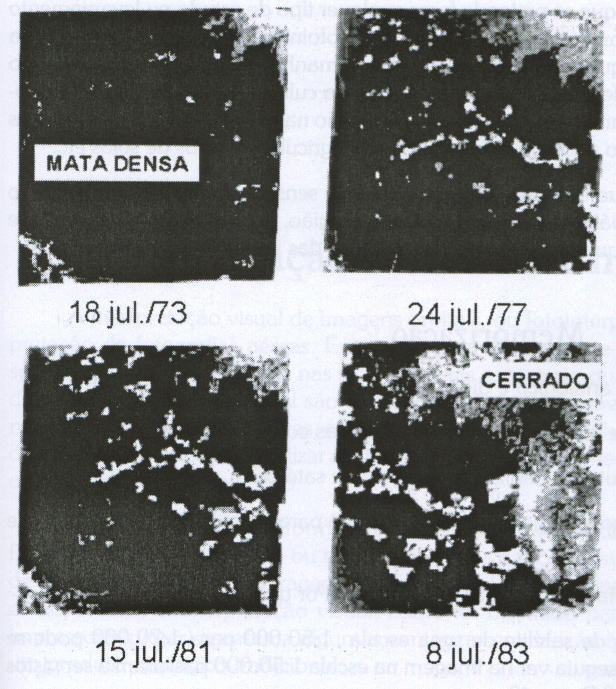 Imagens do sensor TM do Landsat-5, banda TM3, para mostrar a expansão da fronteira agrícola numa região do Mato Grosso, no período de 1973 a 1983
UNIVERSIDADE FEDERAL DO ESPÍRITO SANTO
CENTRO DE CIÊNCIAS AGRÁRIAS E ENGENHARIAS
PROGRAMA DE PÓS-GRADUAÇÃO EM CIÊNCIAS FLORESTAIS
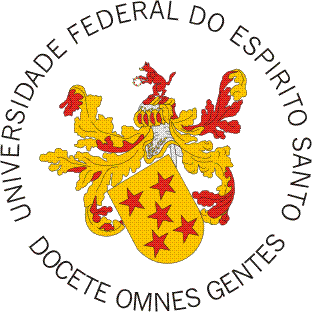 Agradeço pela Interpretação da Aula
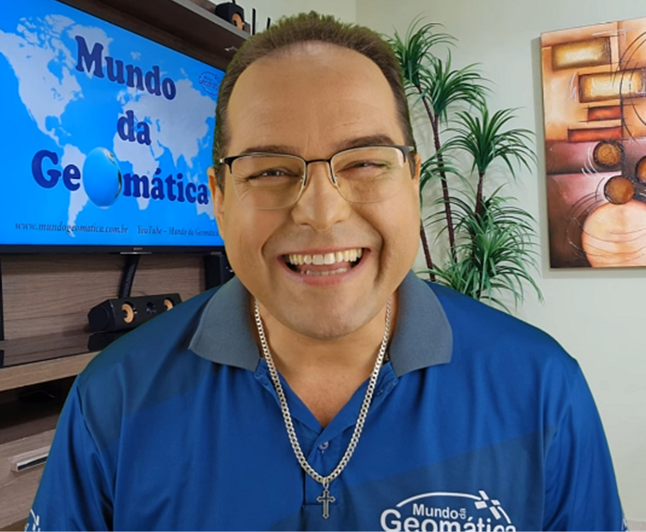 Professor Dr. Alexandre Rosa dos Santos
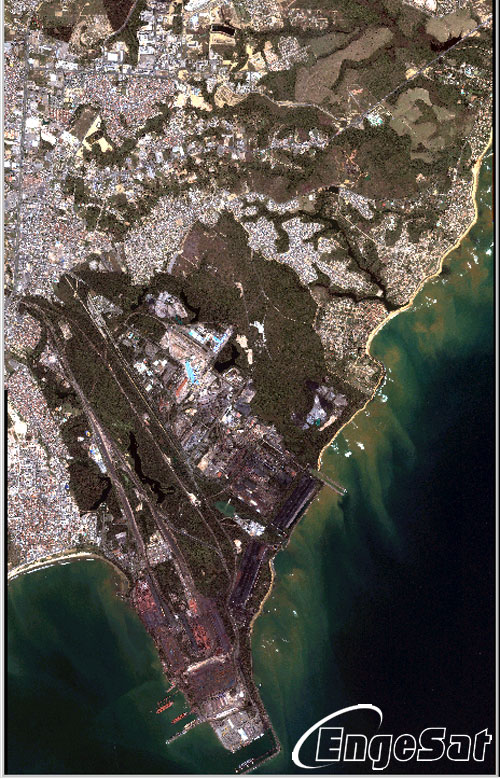 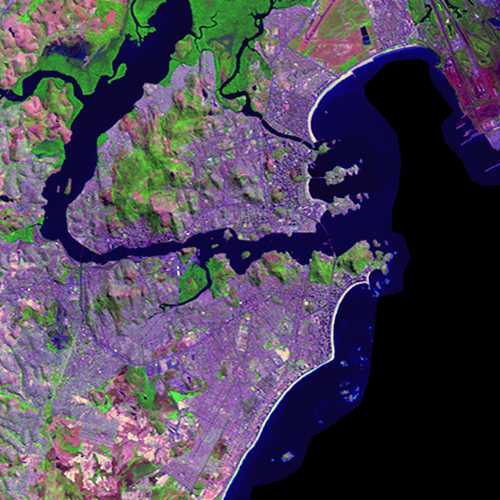 FIM
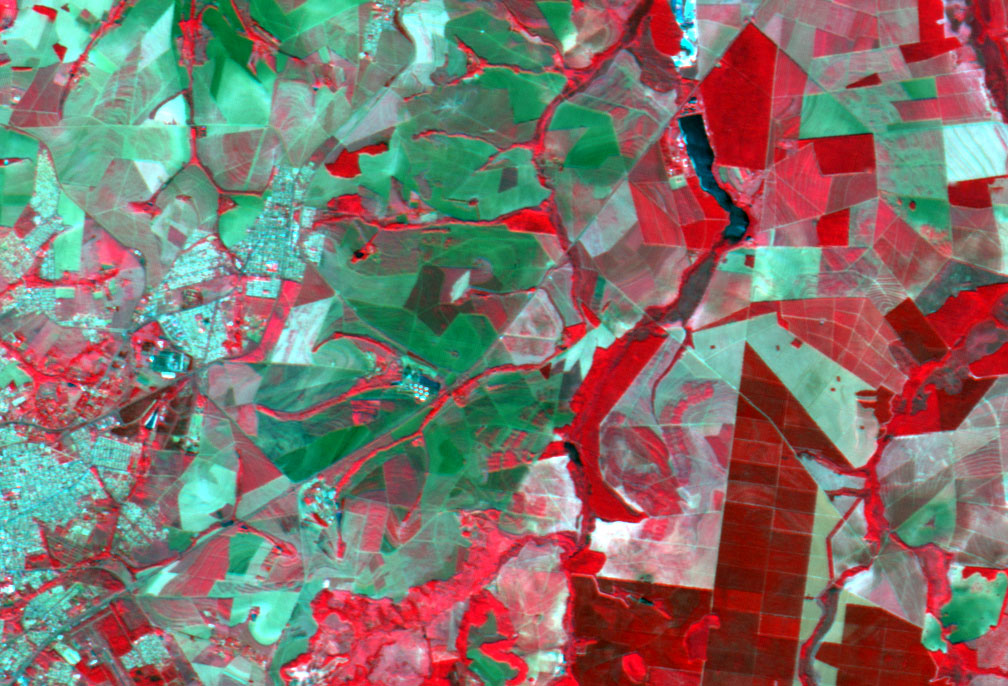 FIM